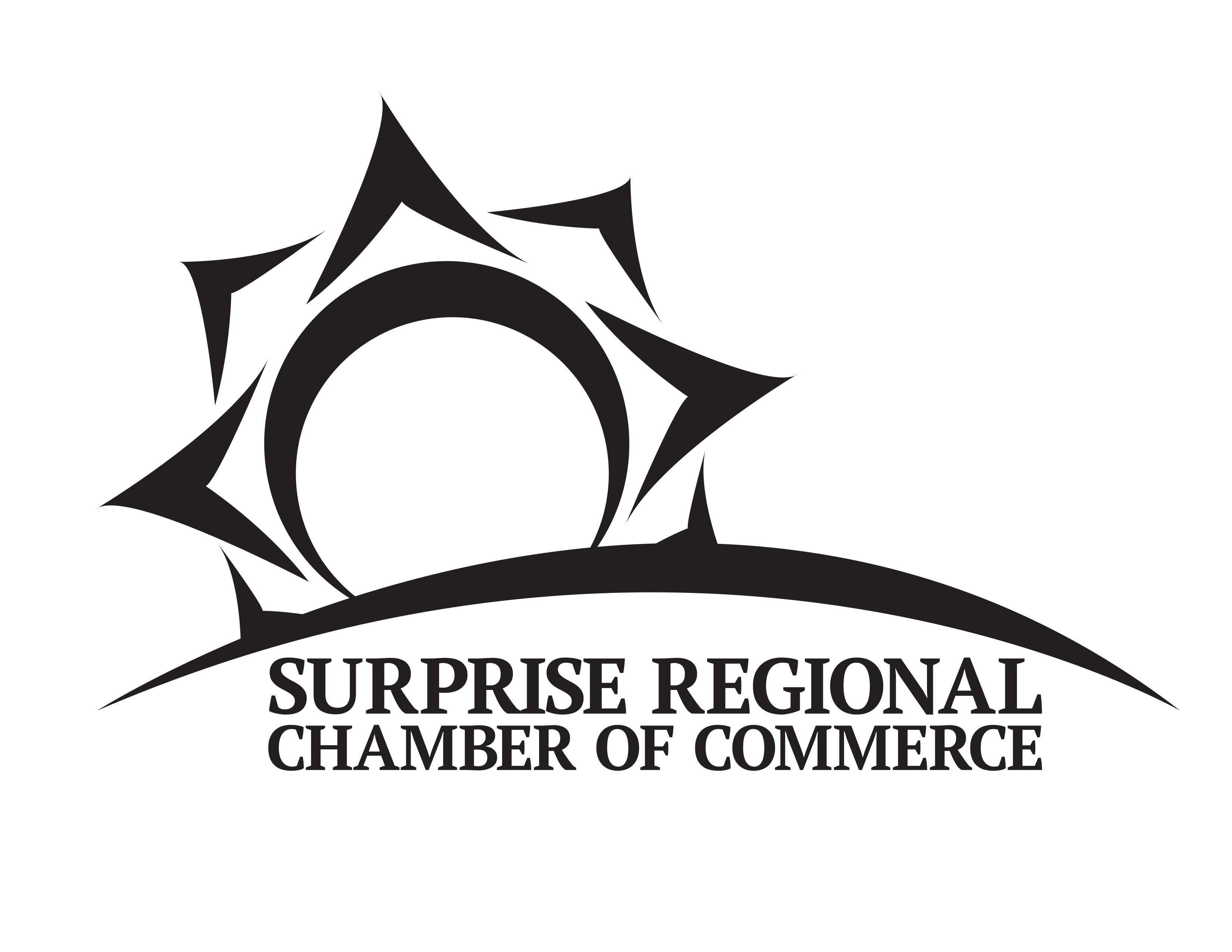 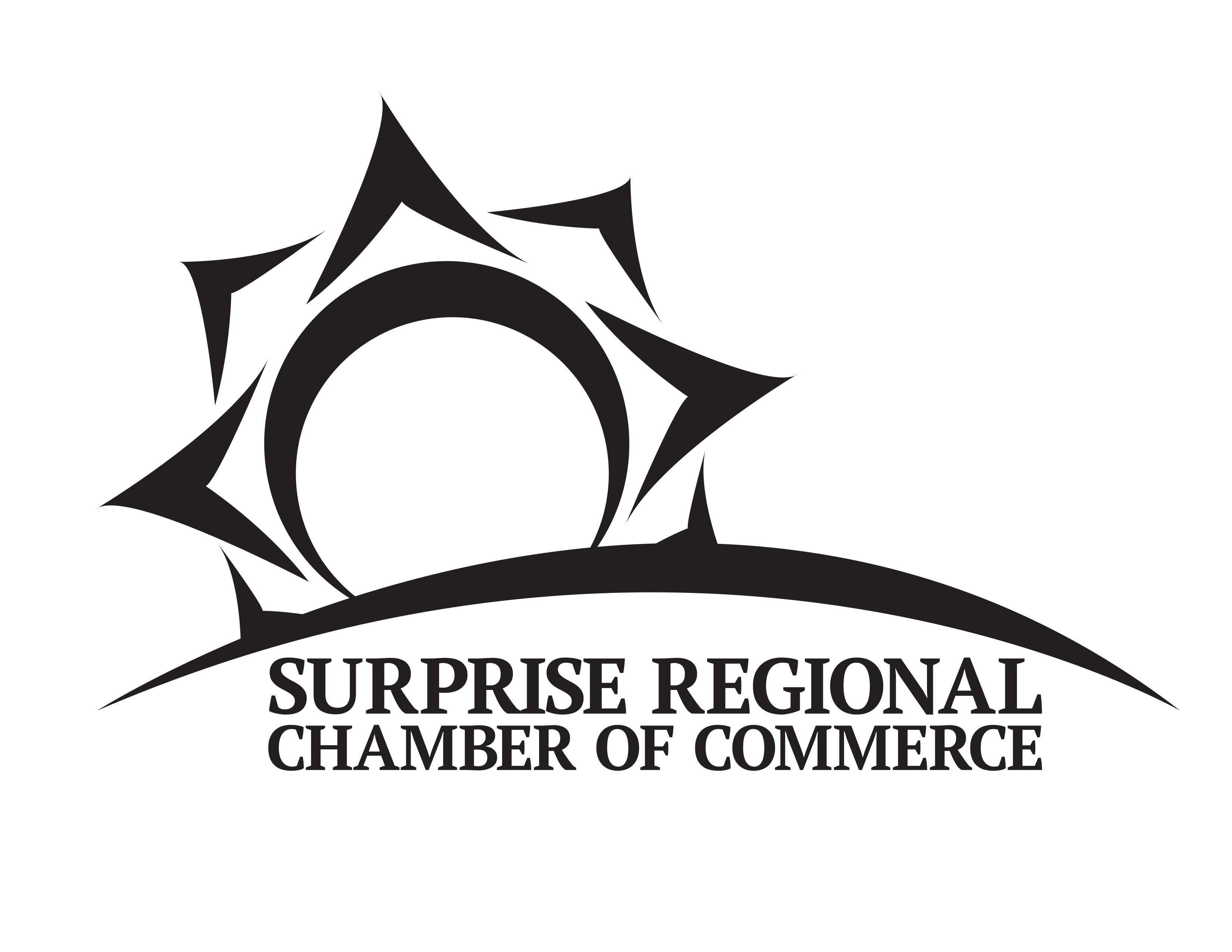 Our mission is to champion economic prosperity, foster a pro-business climate, and to improve the quality of life in our region.
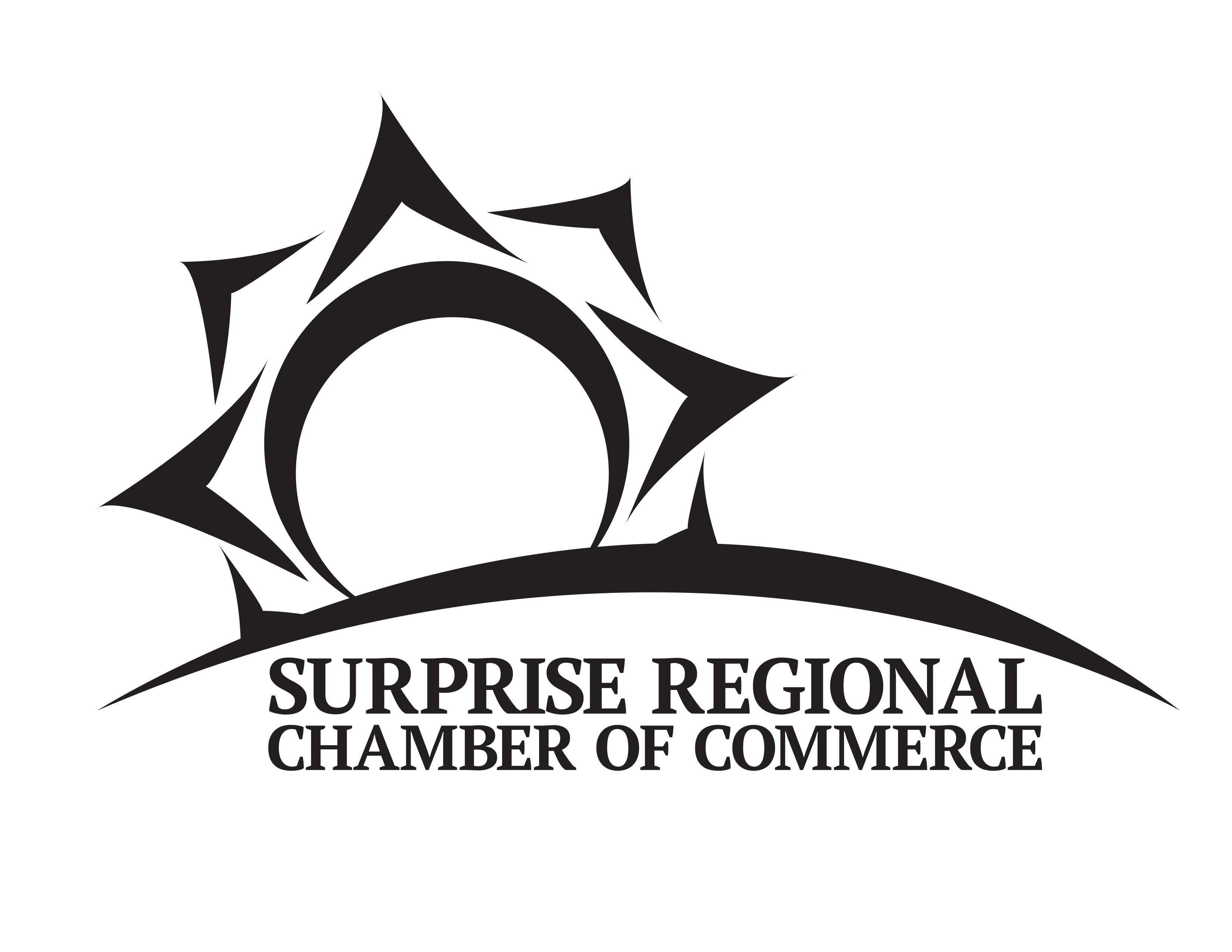 Six Cities
One Chamber
El Mirage 
Sun City 
Sun City West  
Surprise
Waddell
Youngtown
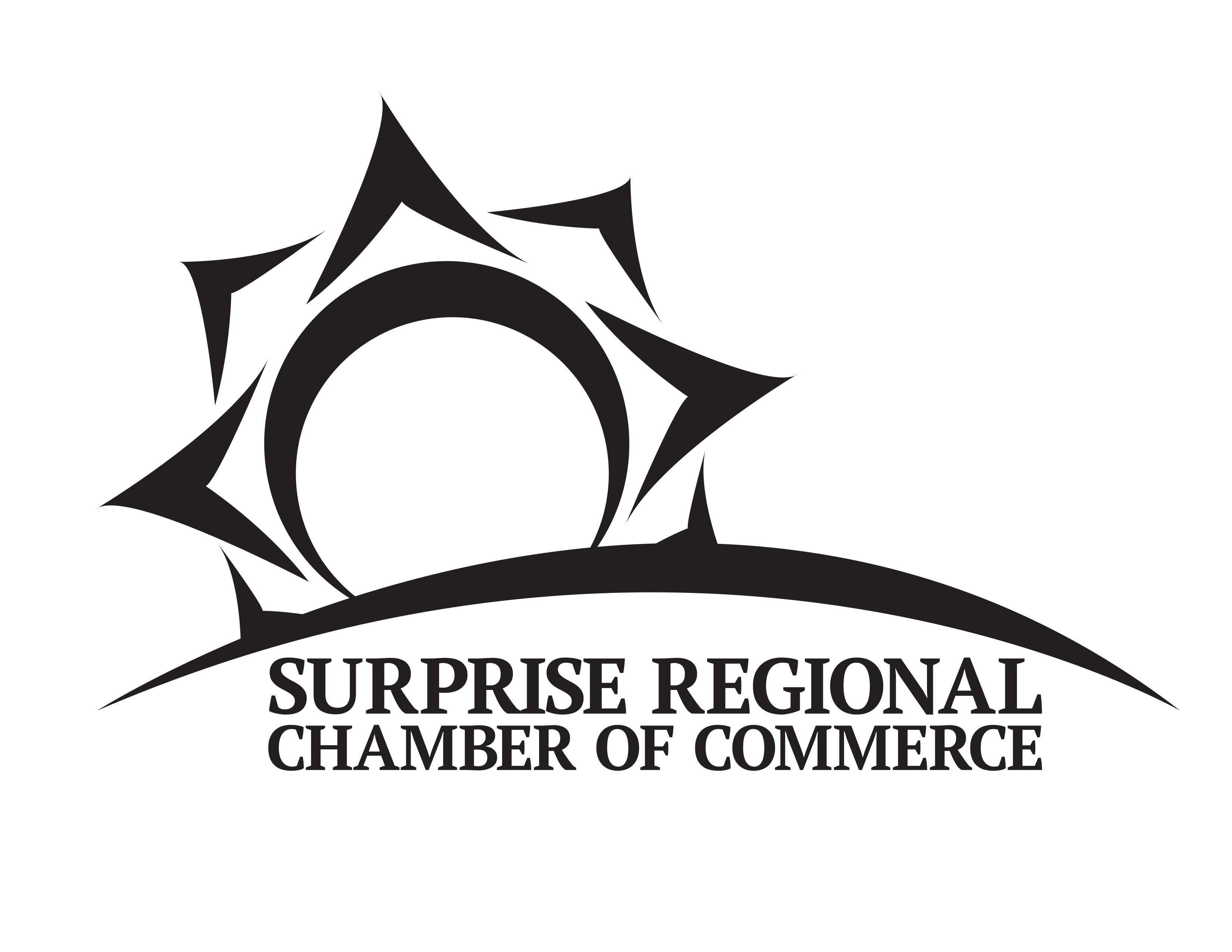 The Chamber of Commerce exists to be 
 
The Catalyst for business growth, 
 
The Convener for leaders and influencers, 
 
And the Champion for stronger communities.
Community Stakeholders 
Golf Level Sponsor
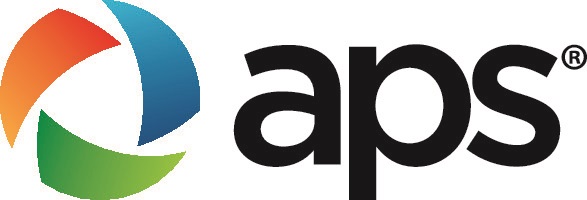 Thank You
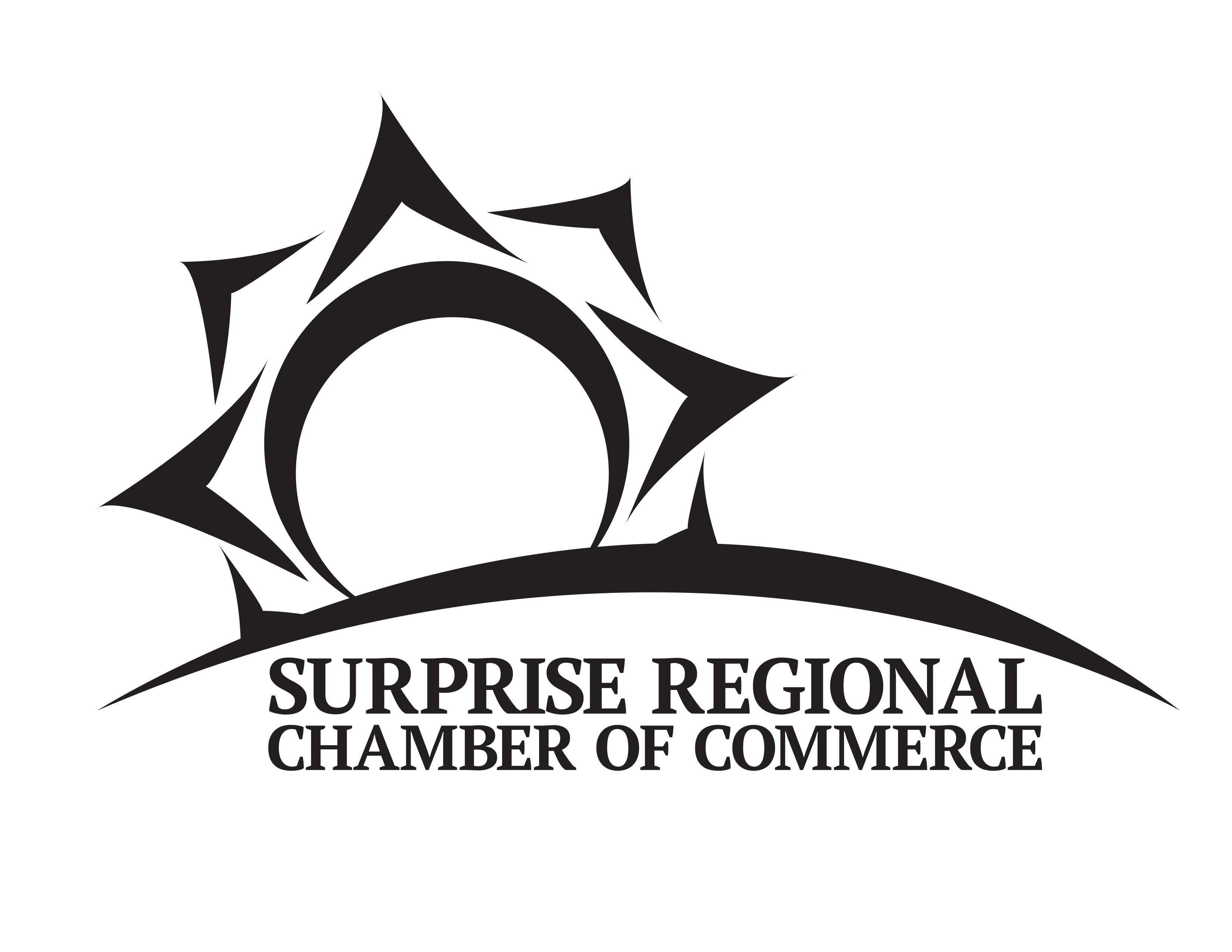 We Are
The Voice of the business community
Community Stakeholders 
Gold Level
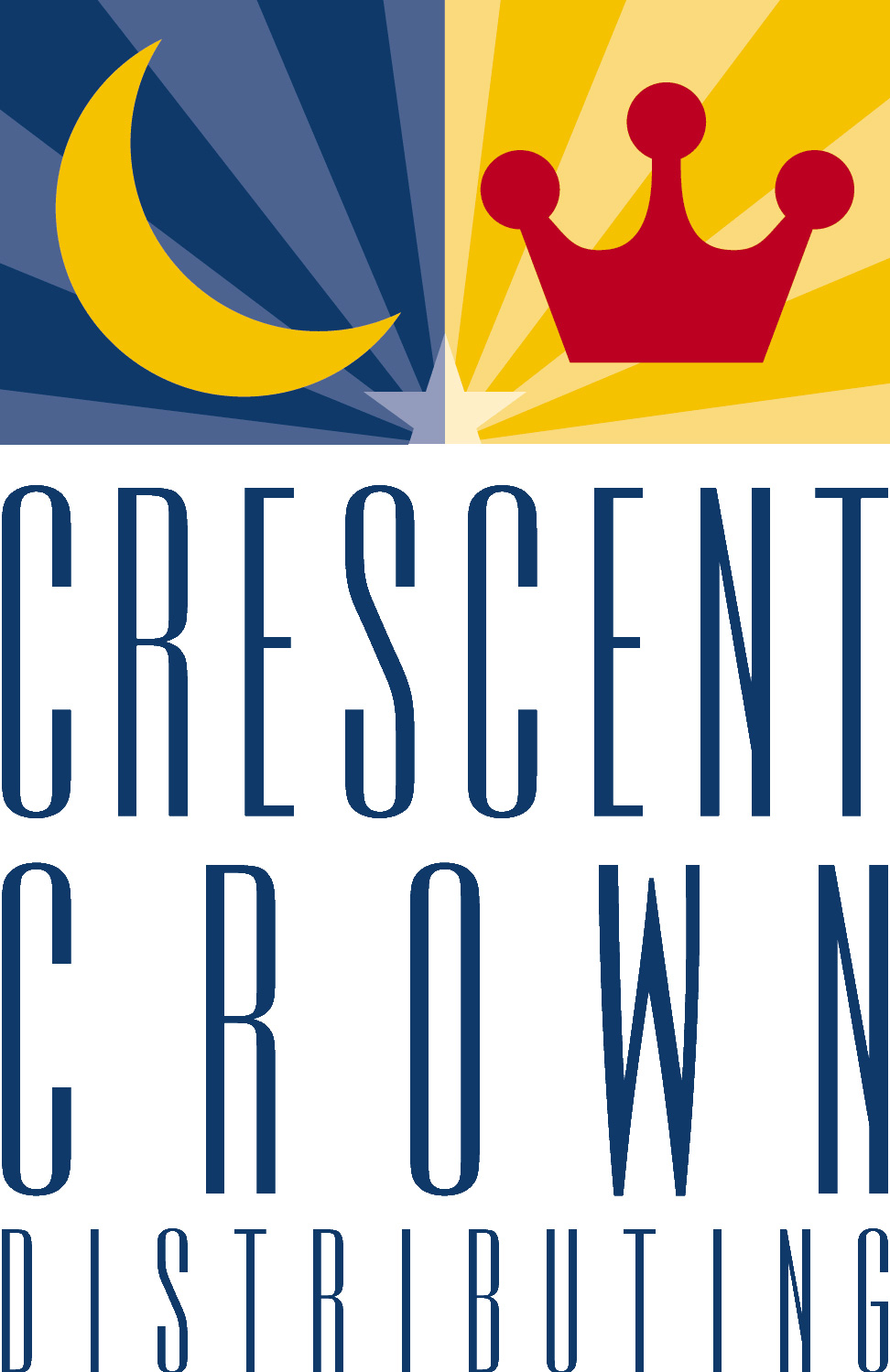 Thank You
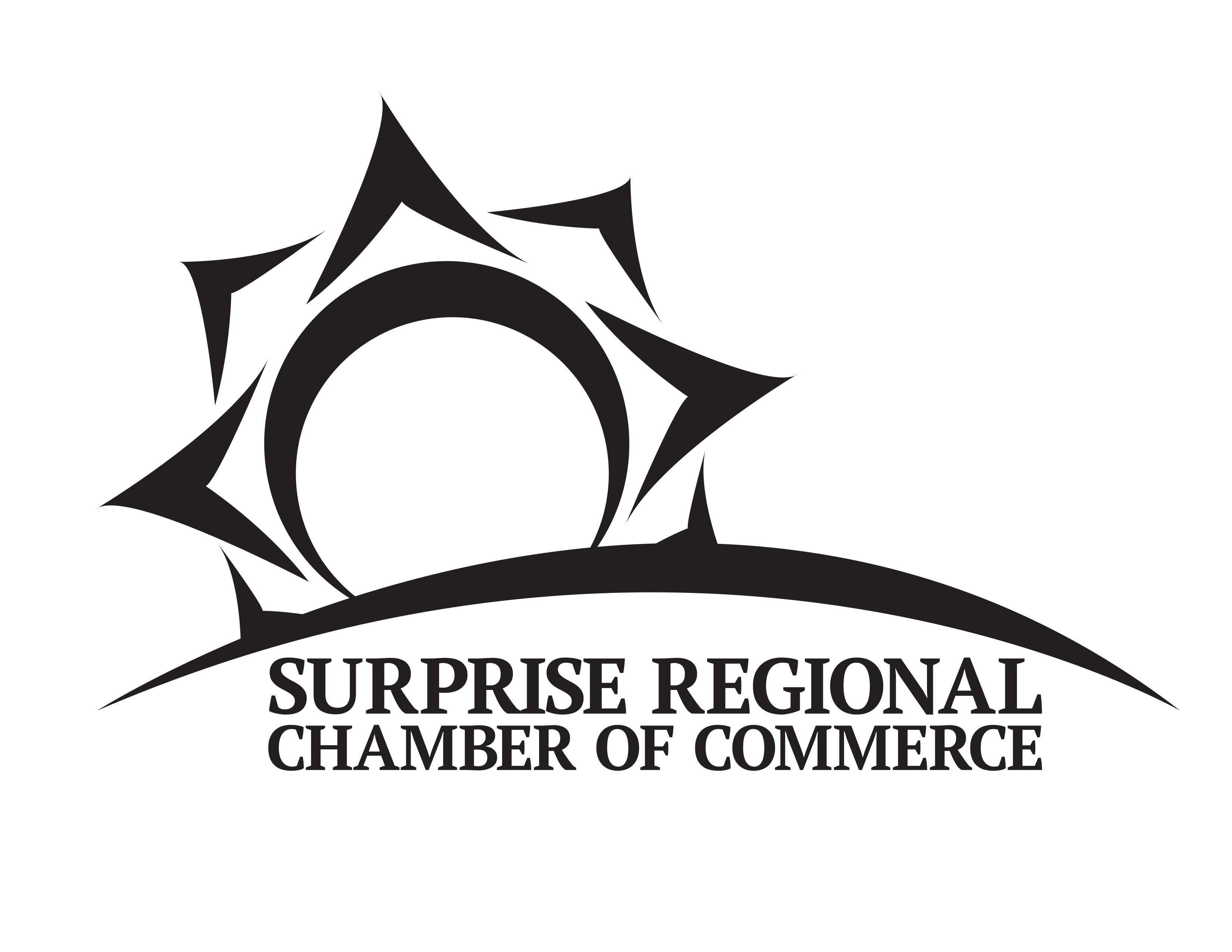 We Are
Building communities to which residents, visitors, and investors are attracted.
Community Stakeholders 
Gold Level
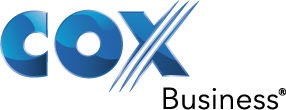 Thank You
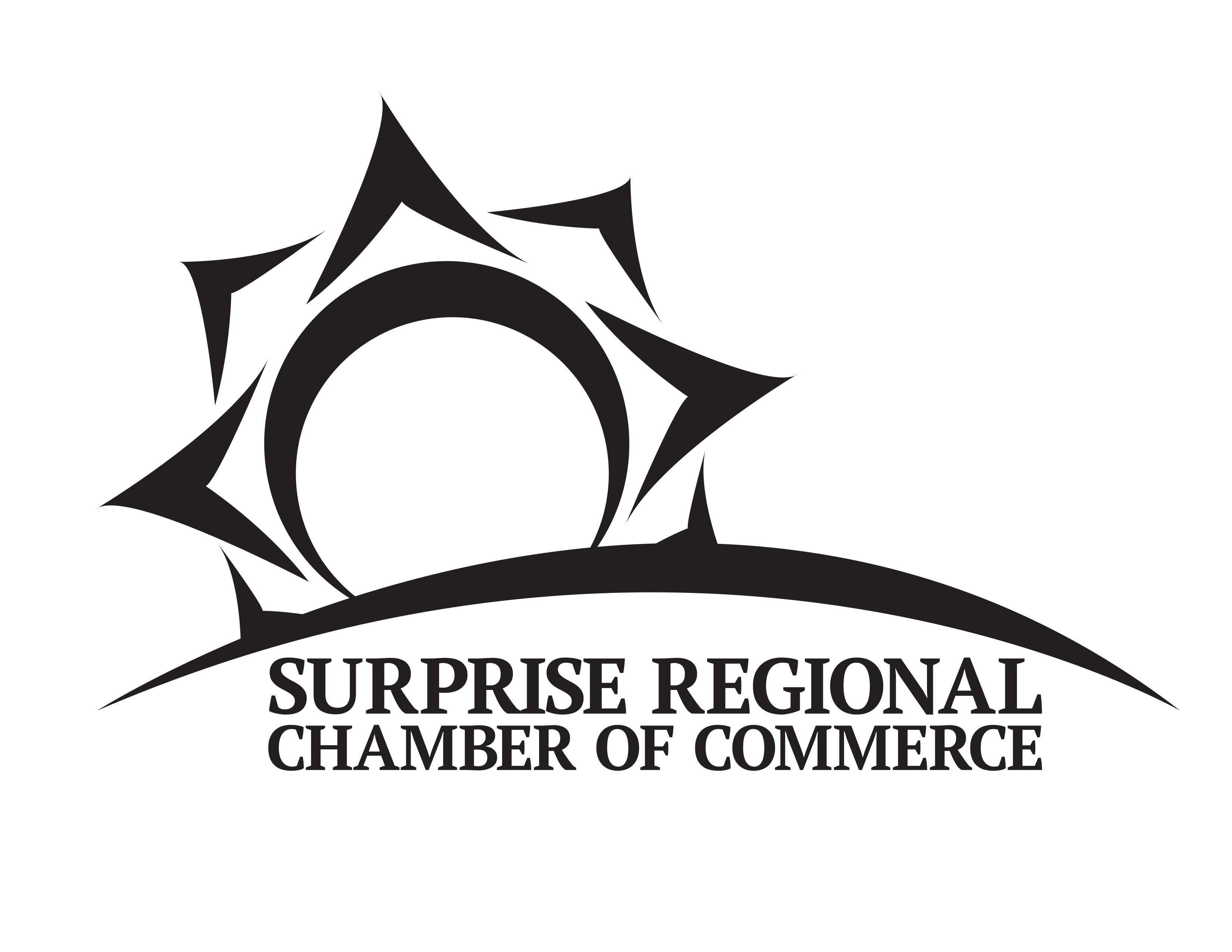 We Are
Promoting our  communities; Striving to ensure future prosperity via a pro-business climate.
Community Investors 
Towns & Cities
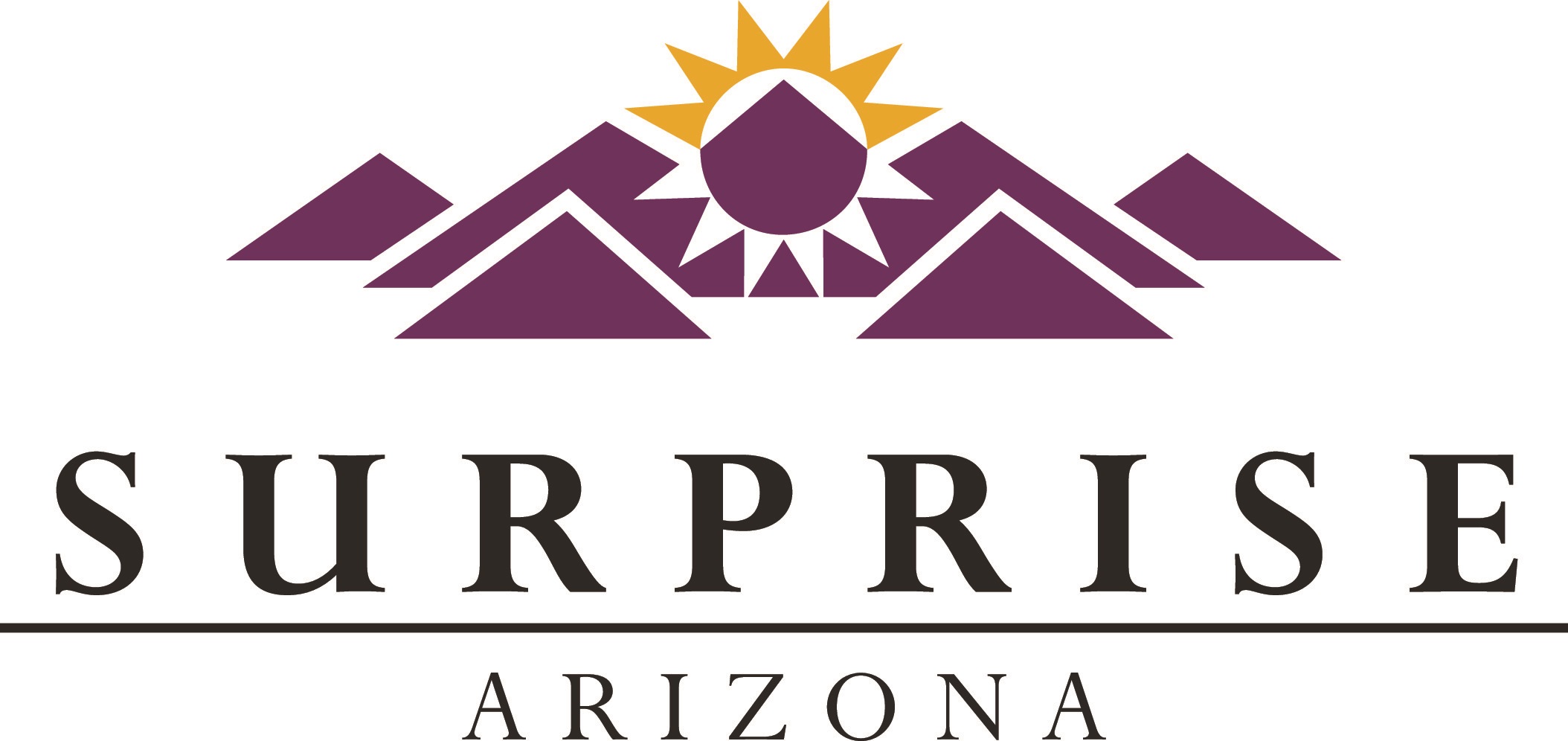 Thank You
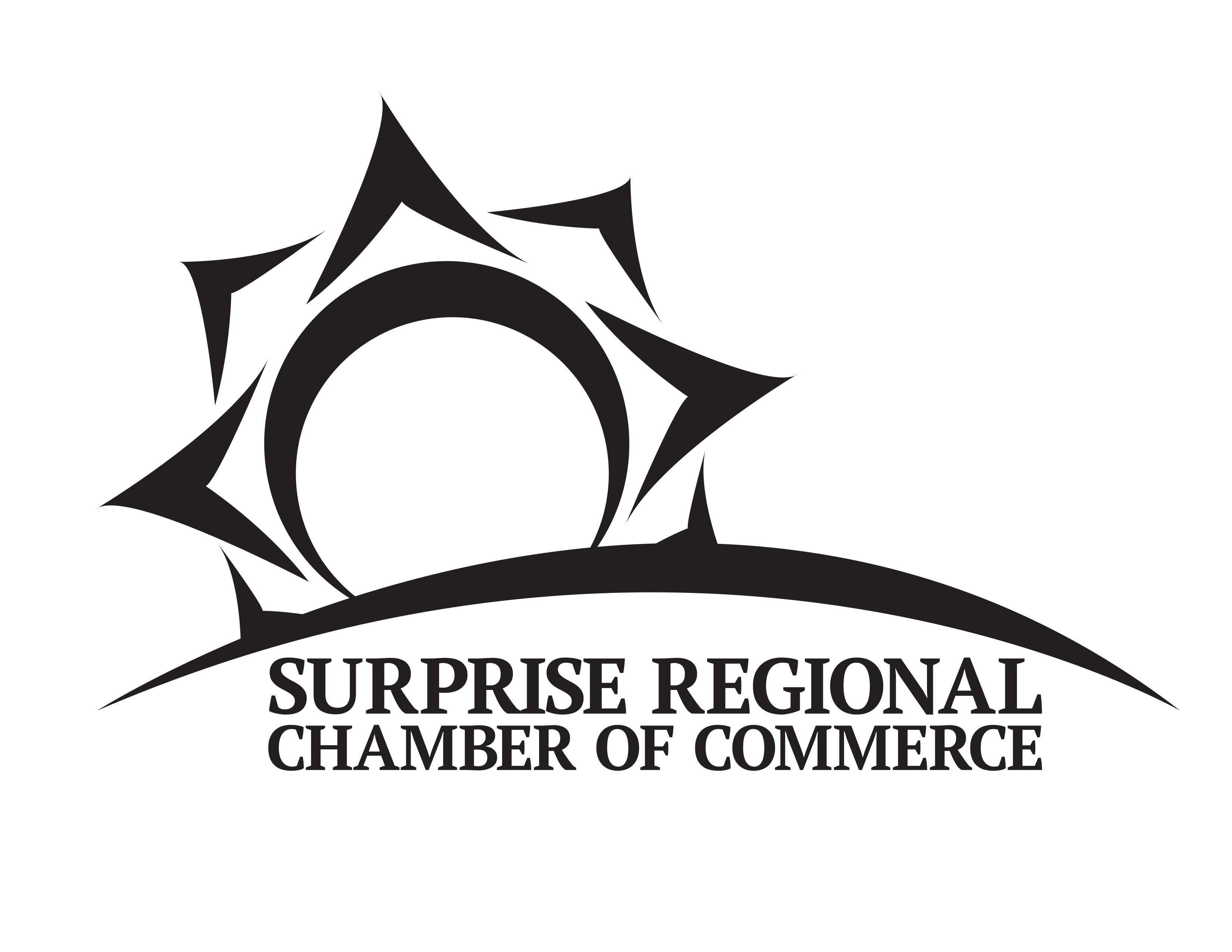 We Are
Not part of government, self-funded and independent.
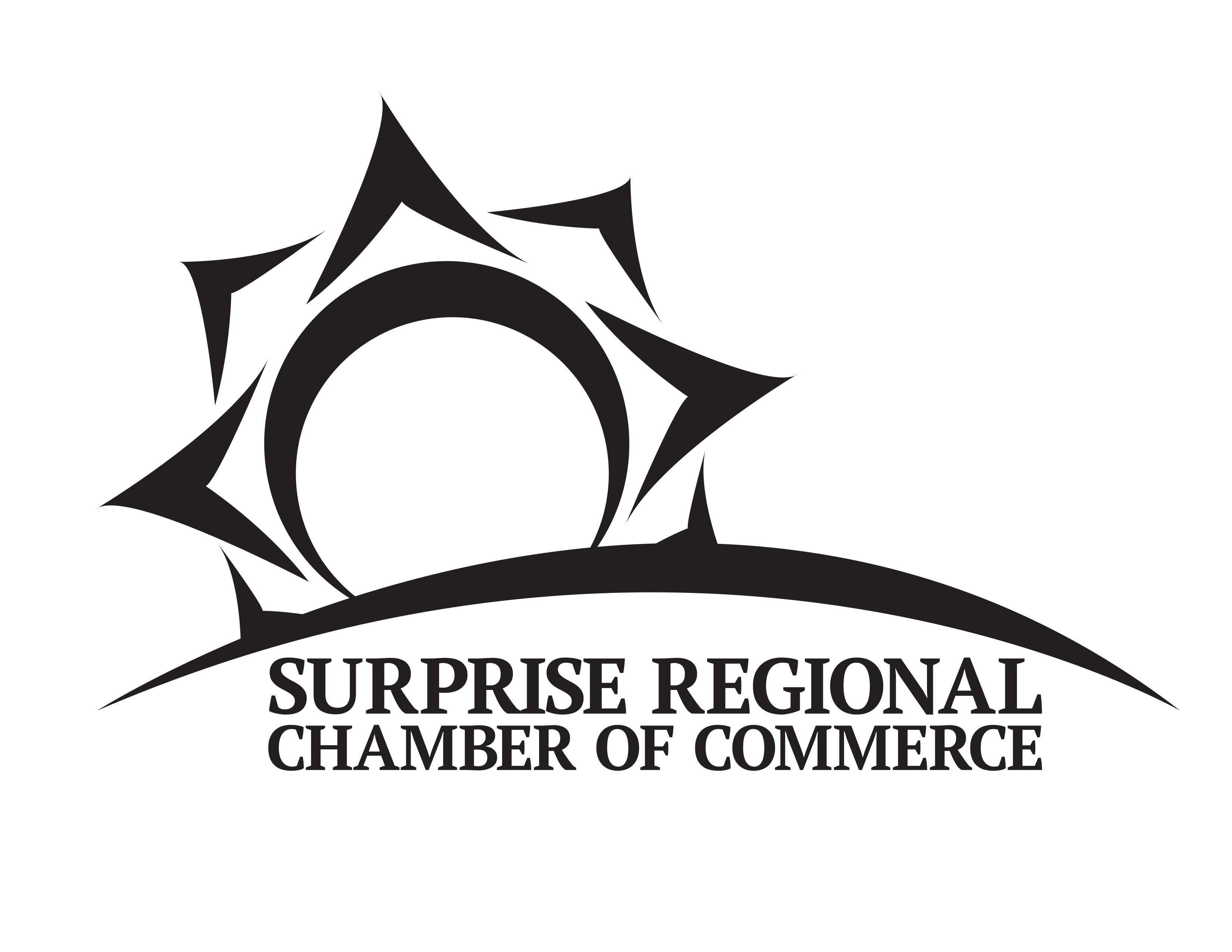 Community Stakeholders 
Silver Level
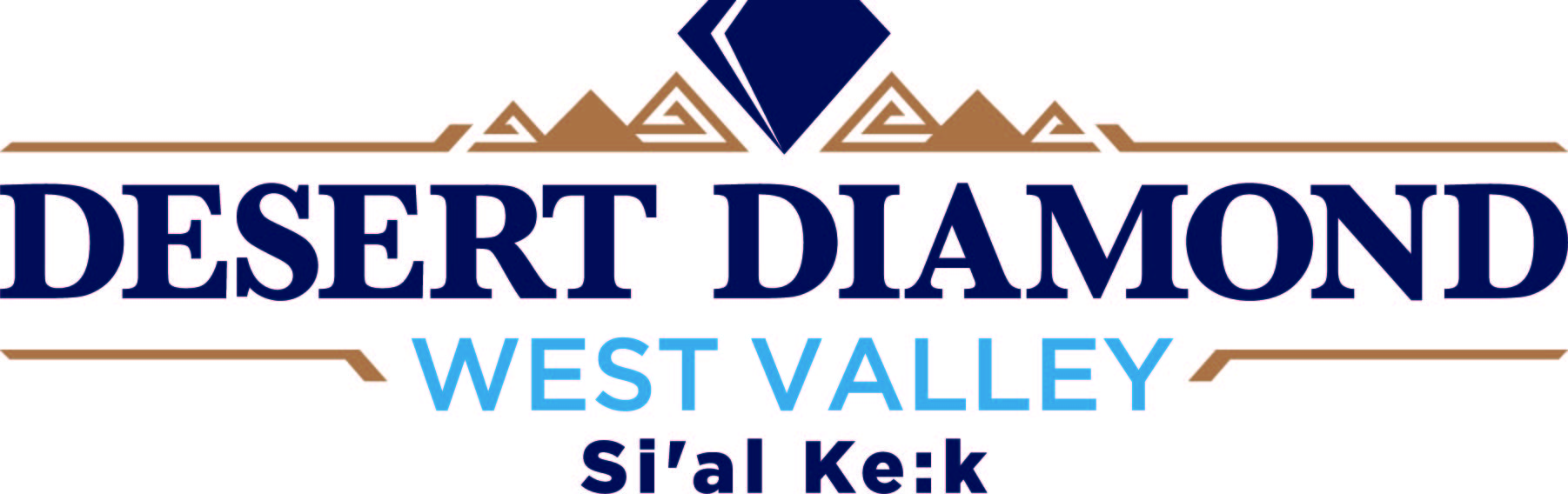 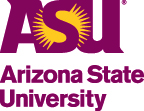 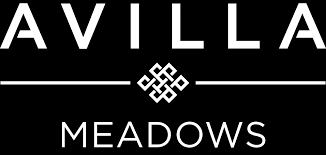 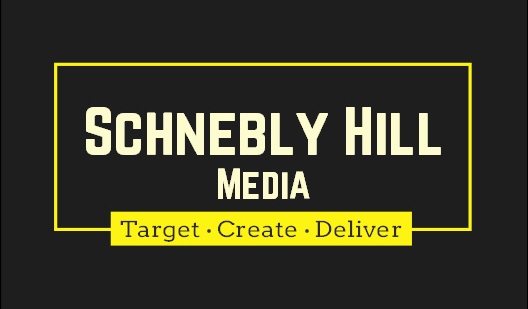 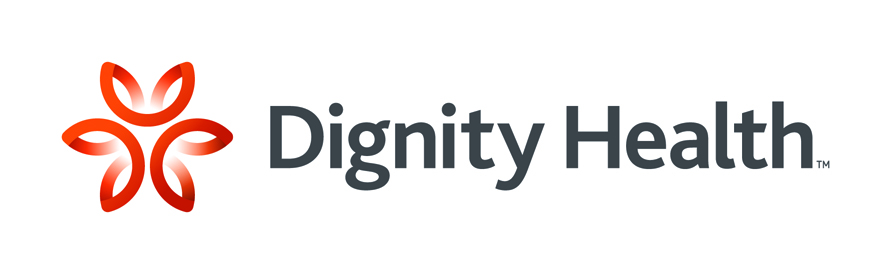 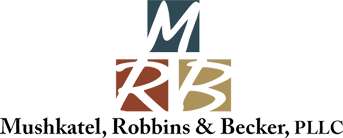 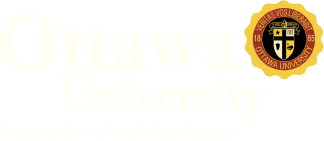 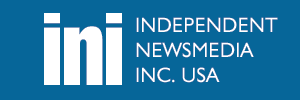 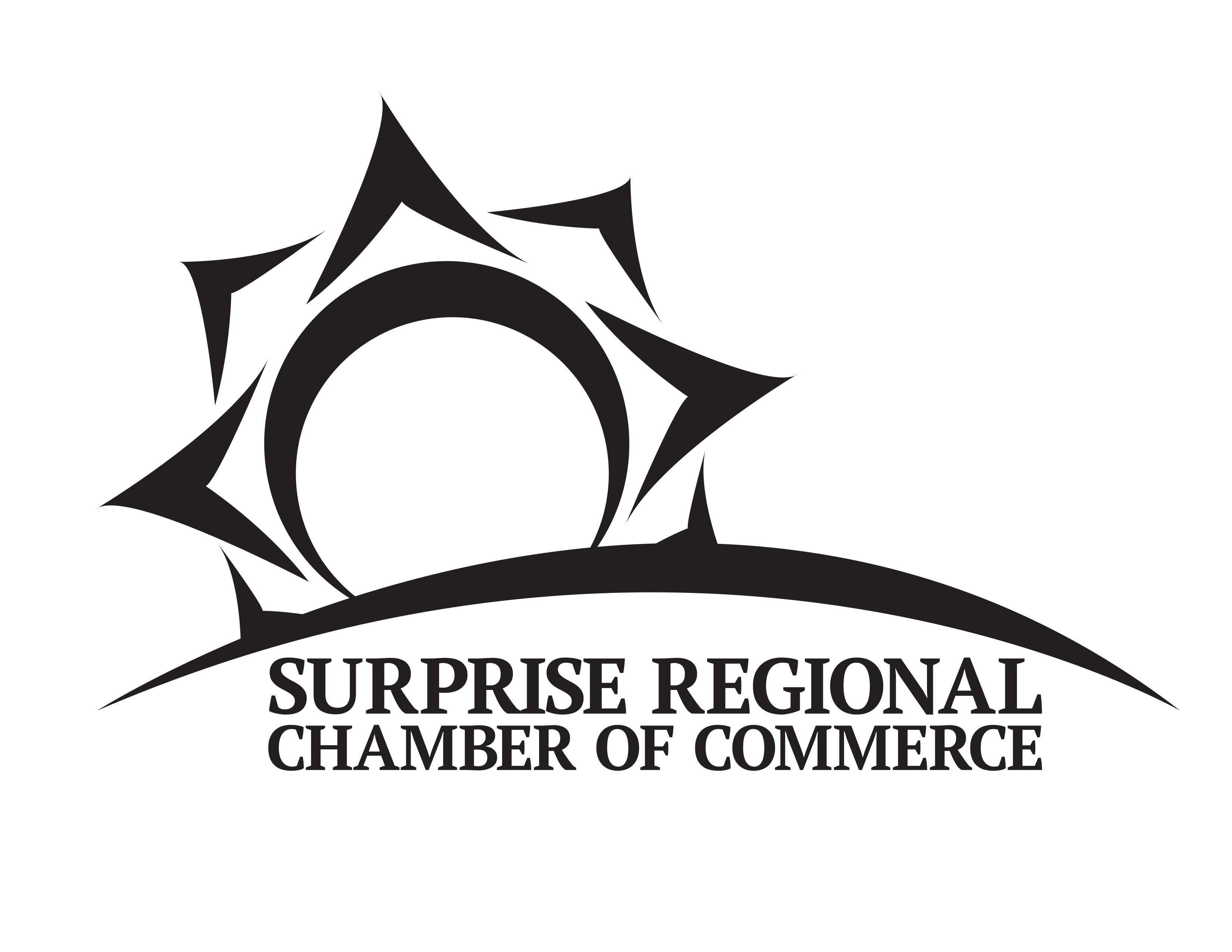 We Are
Committed to the  sustained prosperity of our  region, built on thriving employers.
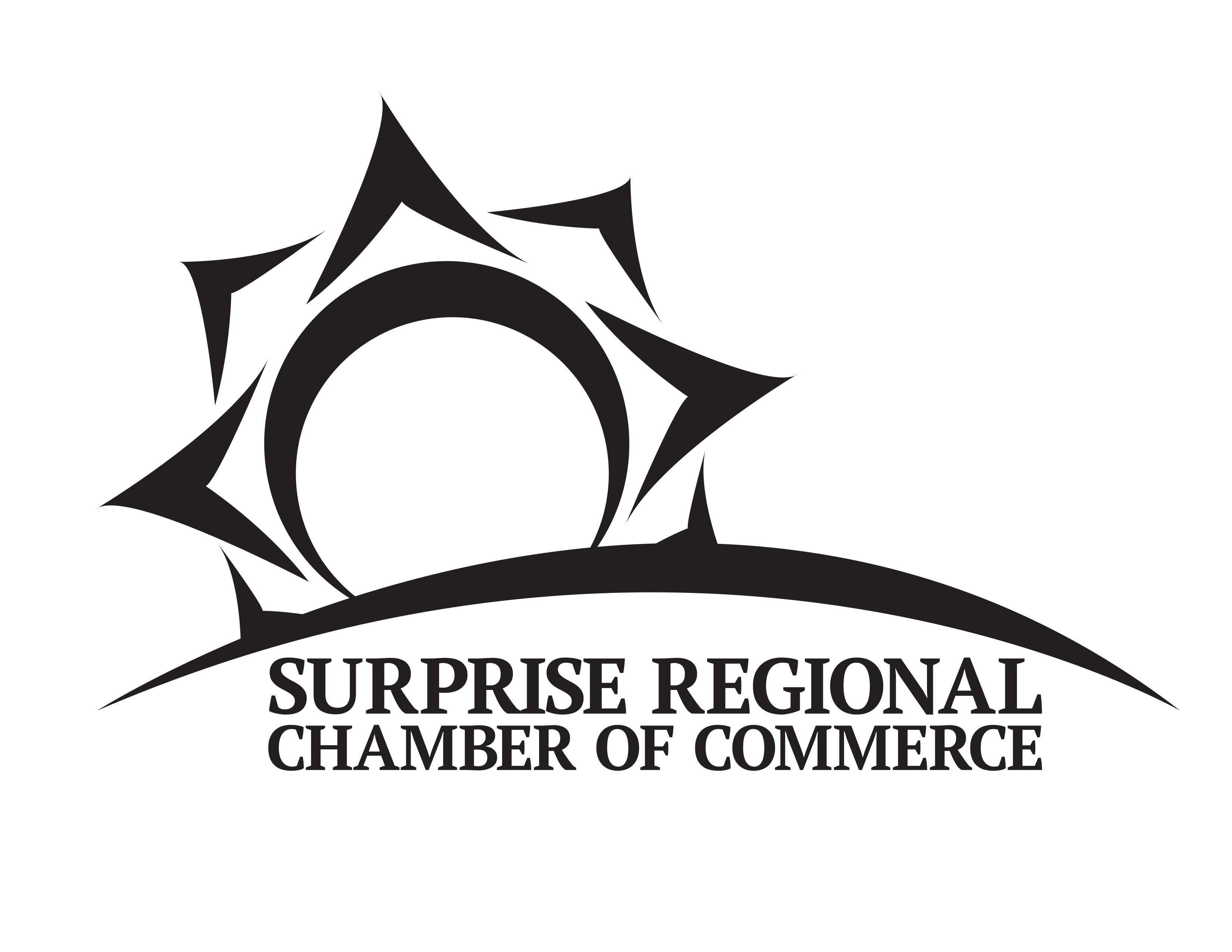 The Chamber of Commerce exists to be 
 

The Catalyst for business growth, 
 
The Convener for leaders and influencers, 
 
And the Champion for stronger communities.
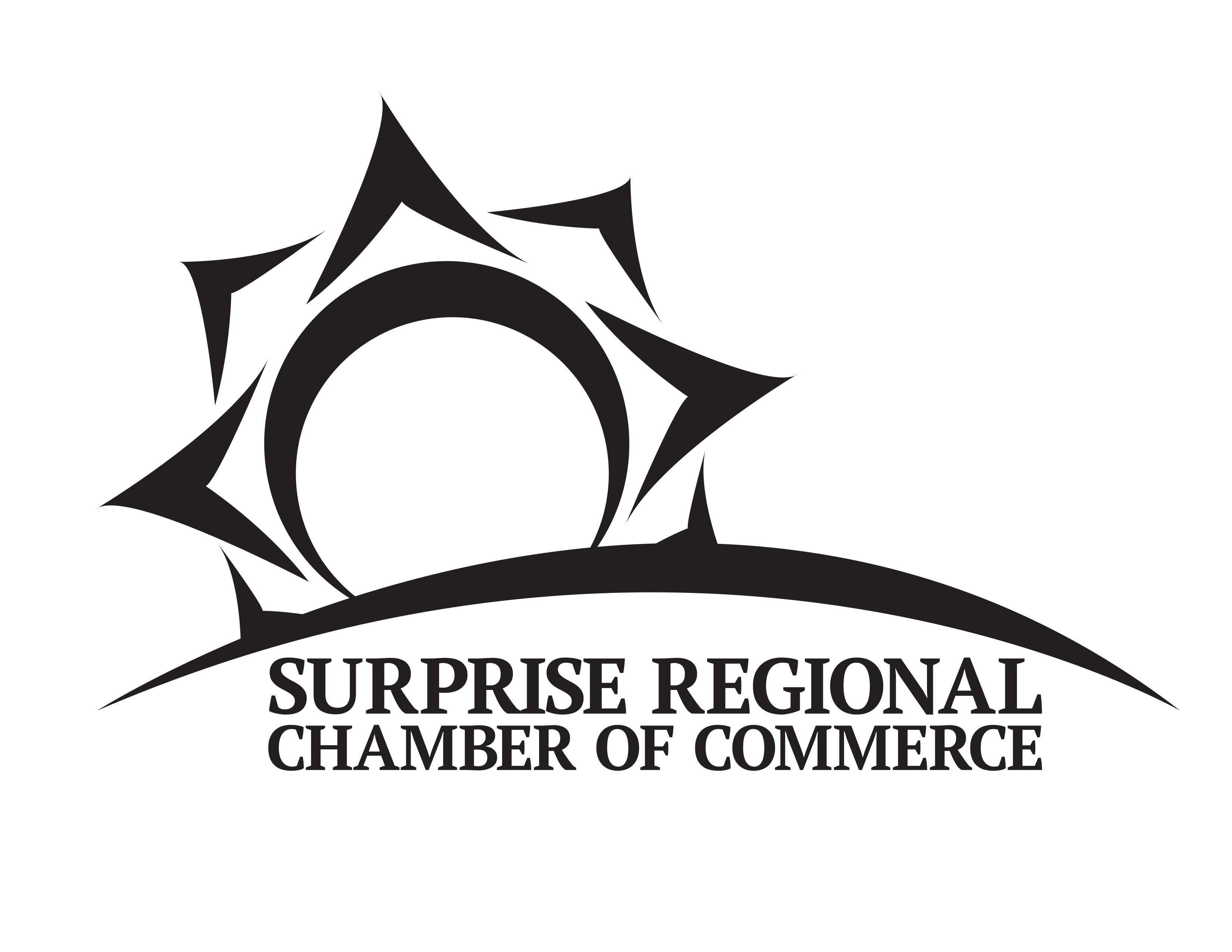 We Are
Ardent proponents of the free market system, resisting attempts to overly burden the private sector.
Community Builders
Central Arizona Project

Elite Orthotics Dr. Rusty Jones​
Evofit Fitness
Invenergy LLC
Quick Quack Car Wash
Red Wing Shoes
Surprise Oral and Implant Surgery 
Sun Canyon Bank
Unity Dental Assisting​
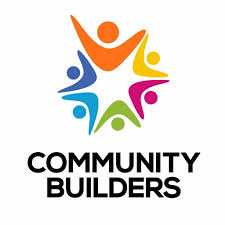 Thank You
About Our Community Builders, Investors, and Stakeholders
​These members financially support our mission work, and their support goes  beyond receiving something back from the Chamber but demonstrates the organization's commitment to our community. ​
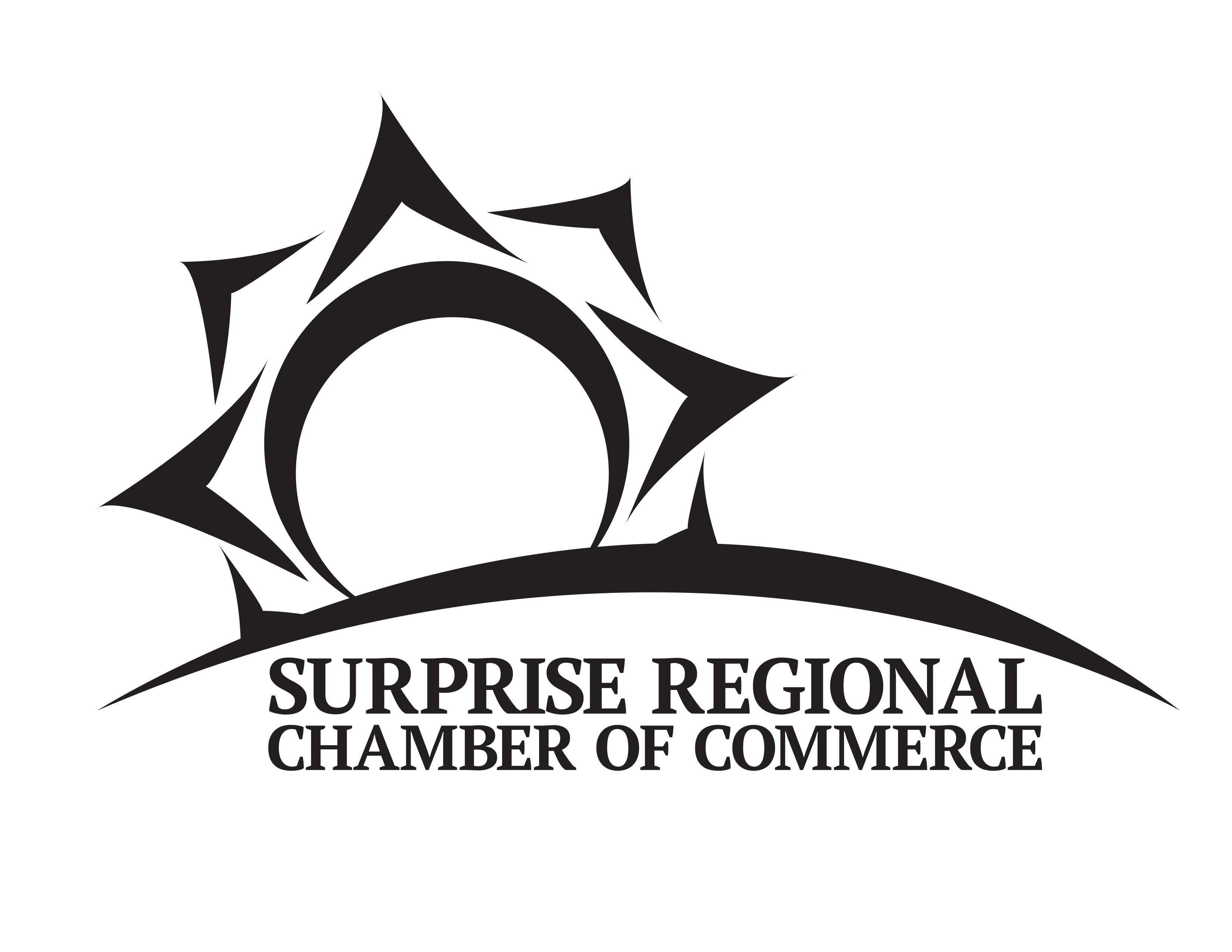 We Are
Enhancing our members’ image and credibility in the community.
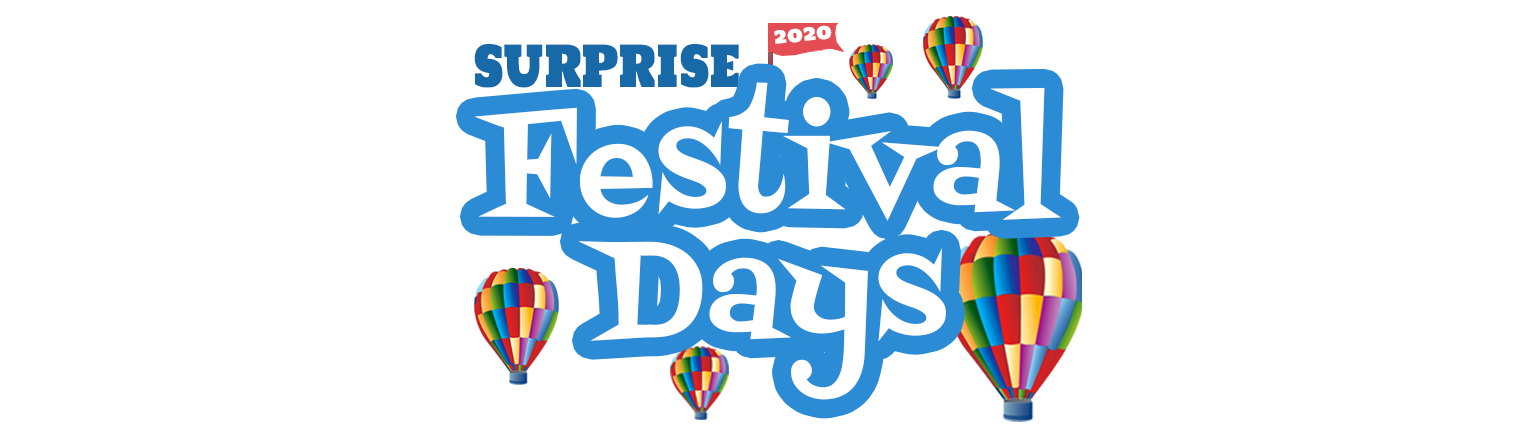 The NW Valley's Newest,  Premiere Family Friendly Event

BOOTH  RENTALS  & SPONSORSHIPS 
Over 100+ Booths Already Sold 
Reach over 10,000 Potential Customers 
Special Discounts for Chamber Members 
Contact Mary Orta, 623-218-8202
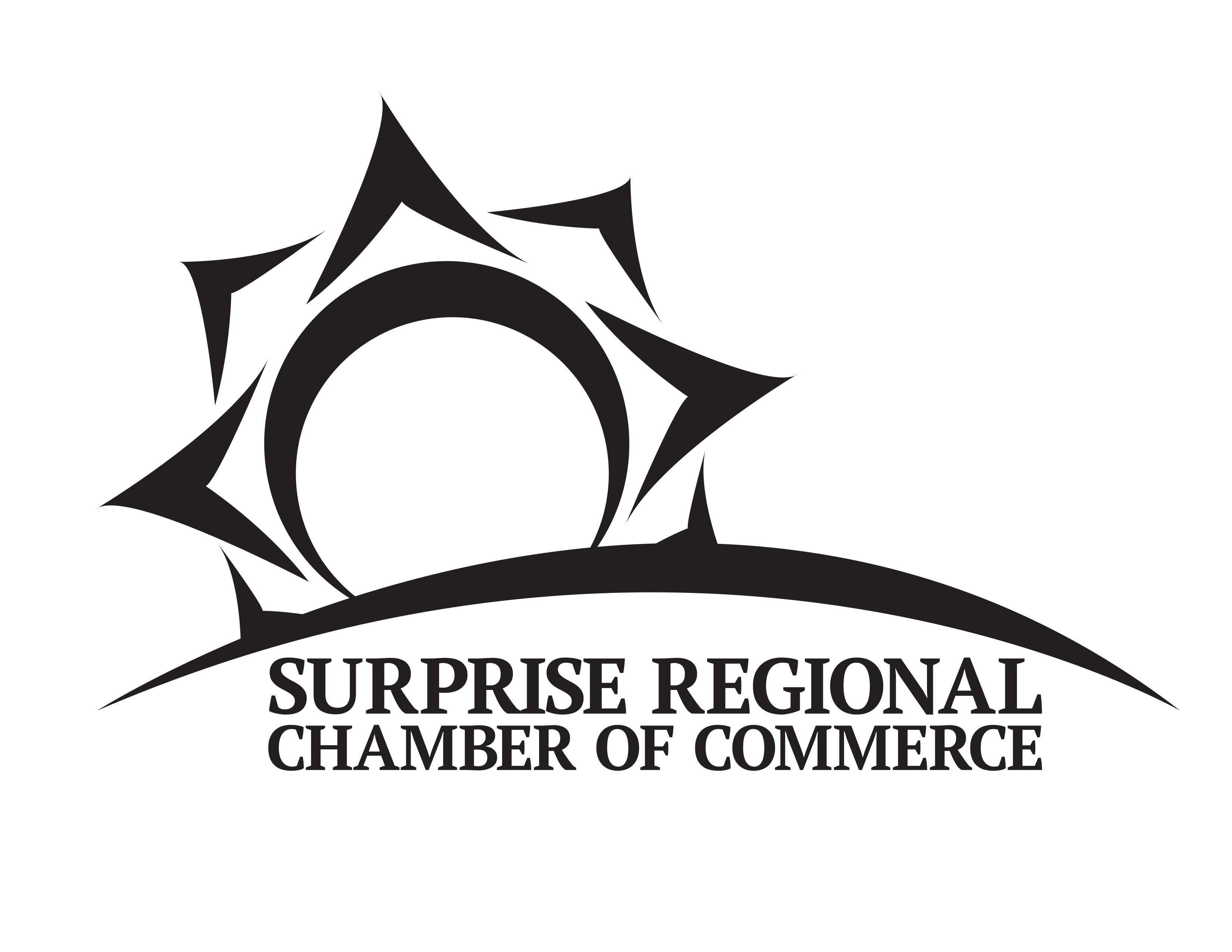 We Are
Enhancing our members’ image and credibility in the community.
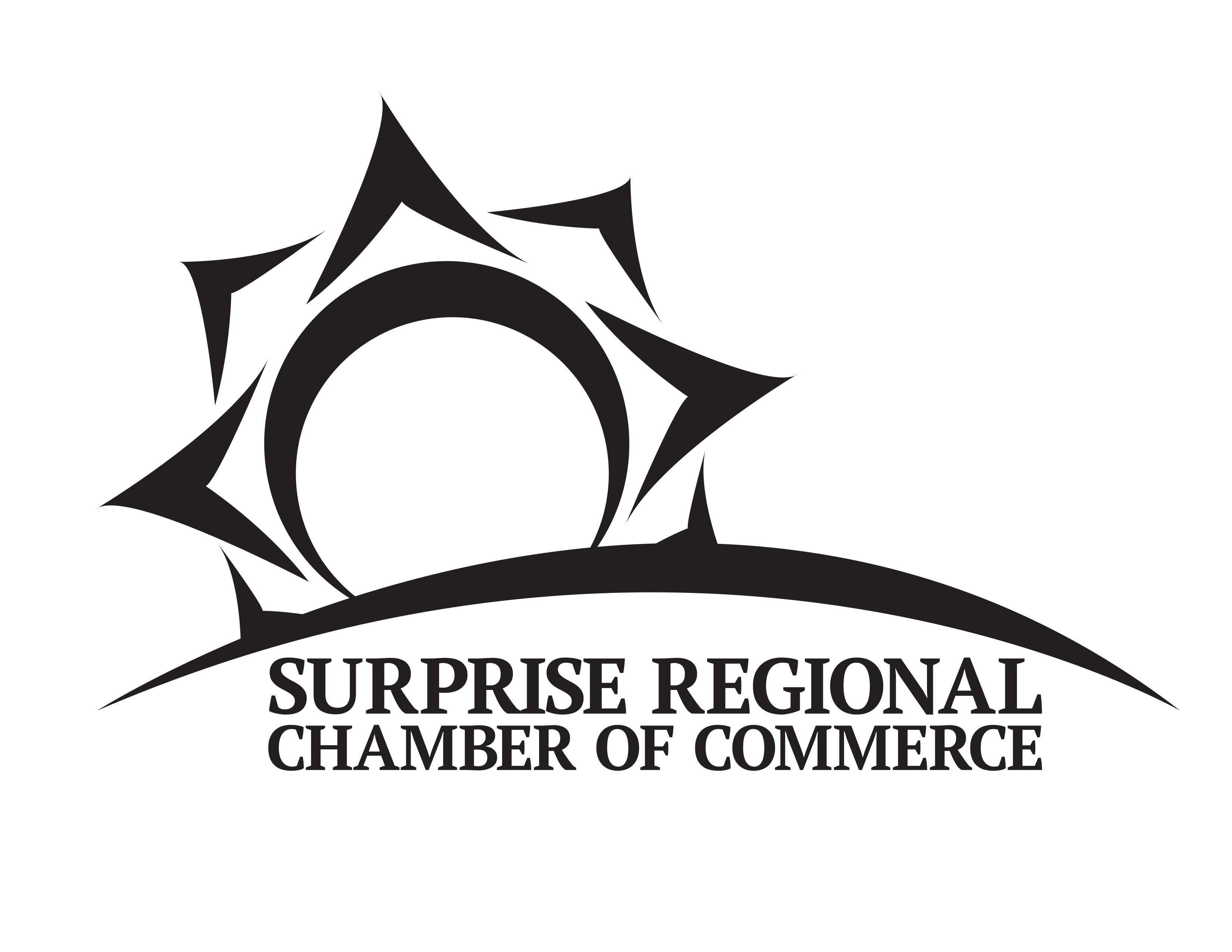 We Are
Enhancing our members’ image and credibility in the community.